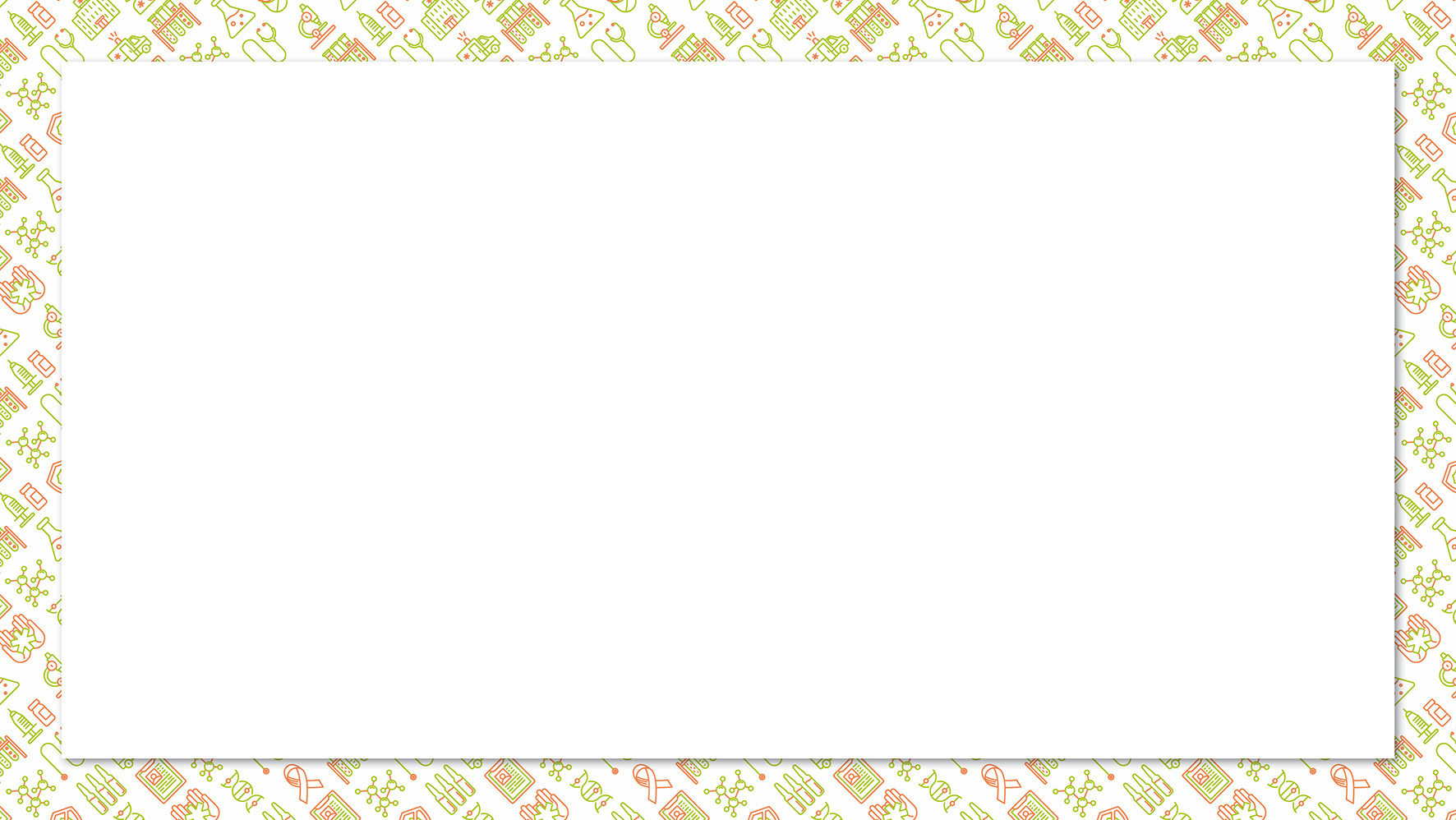 Het is onzin jongeren onder de 18 te vaccineren want ze worden toch niet ziek.
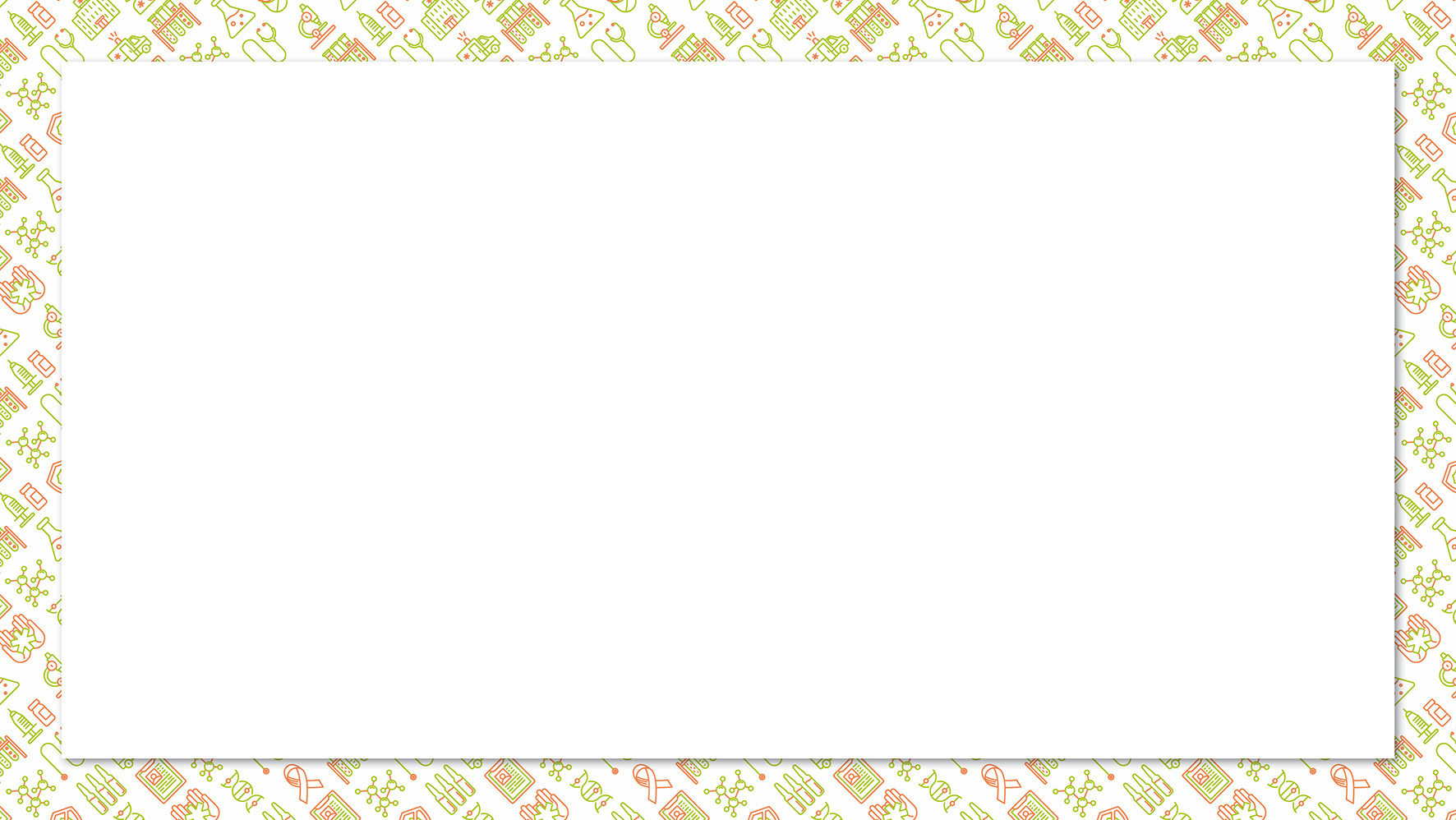 2. Door jongeren te vaccineren komen minder mensen met Corona in het ziekenhuis.
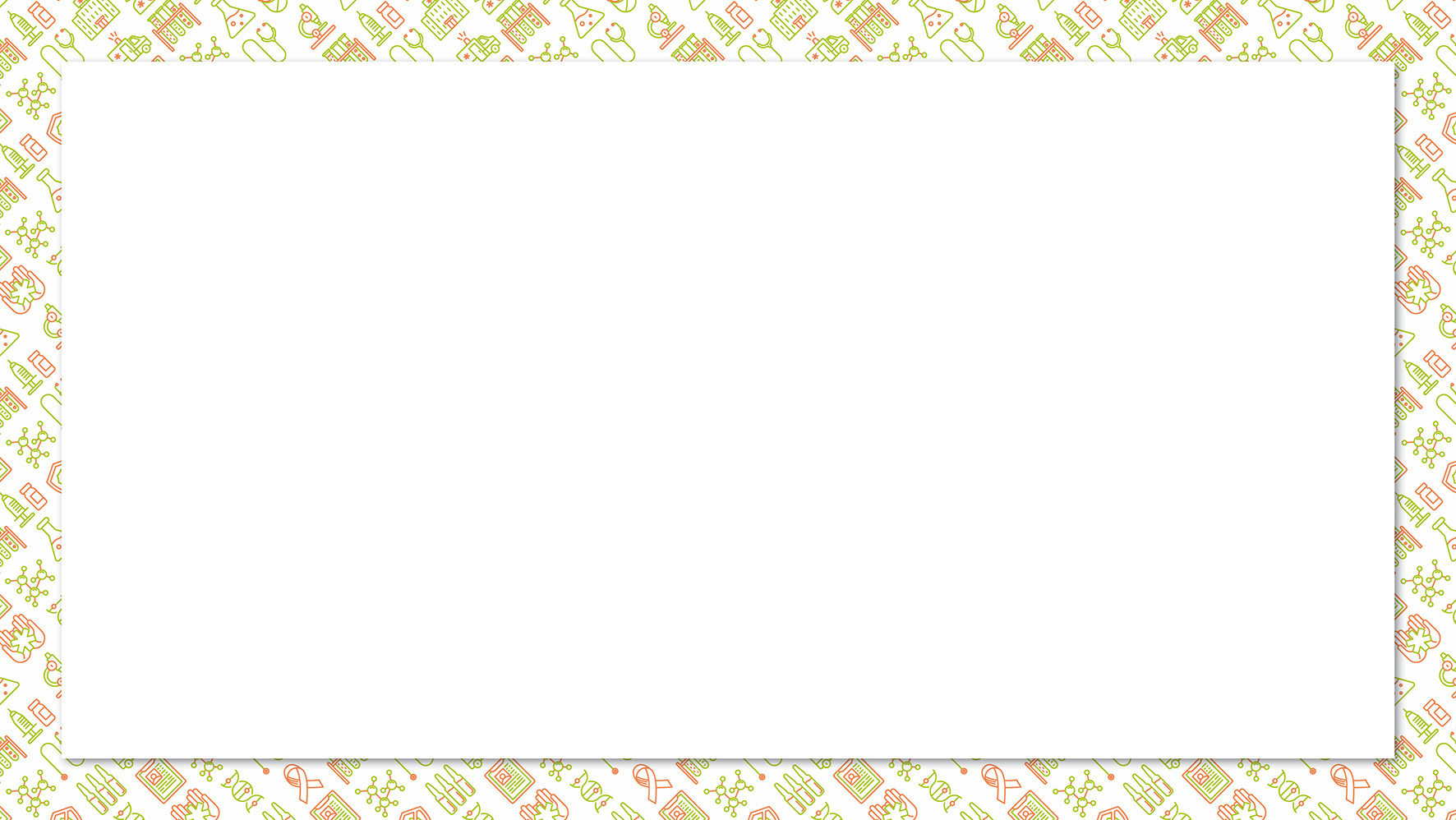 3. Ik ben jong en ga er dus niet dood aan, daarom heb ik de prik niet nodig.
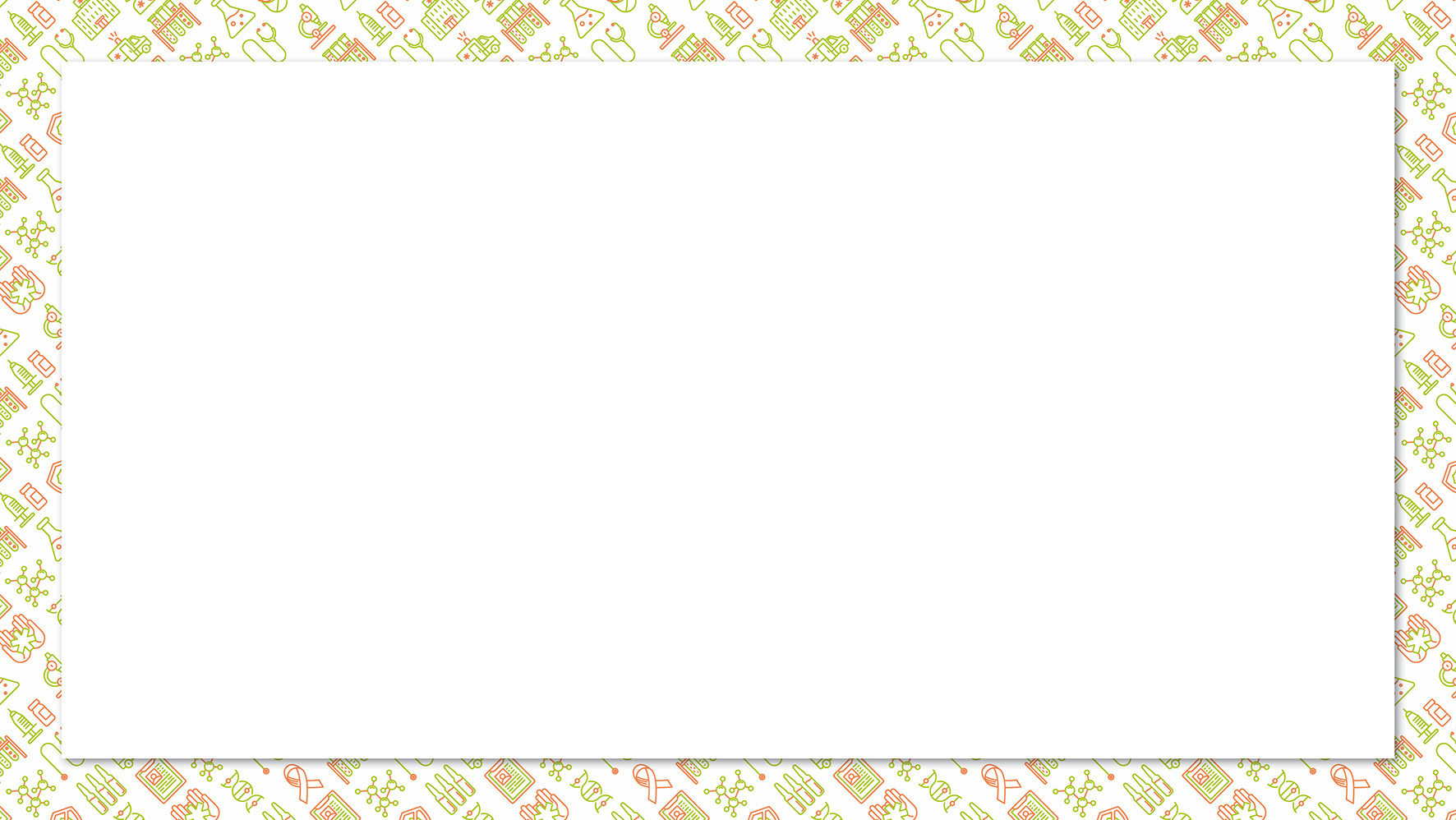 4. Het vaccin geeft meer bijwerkingen dan 
dat het wat oplevert.
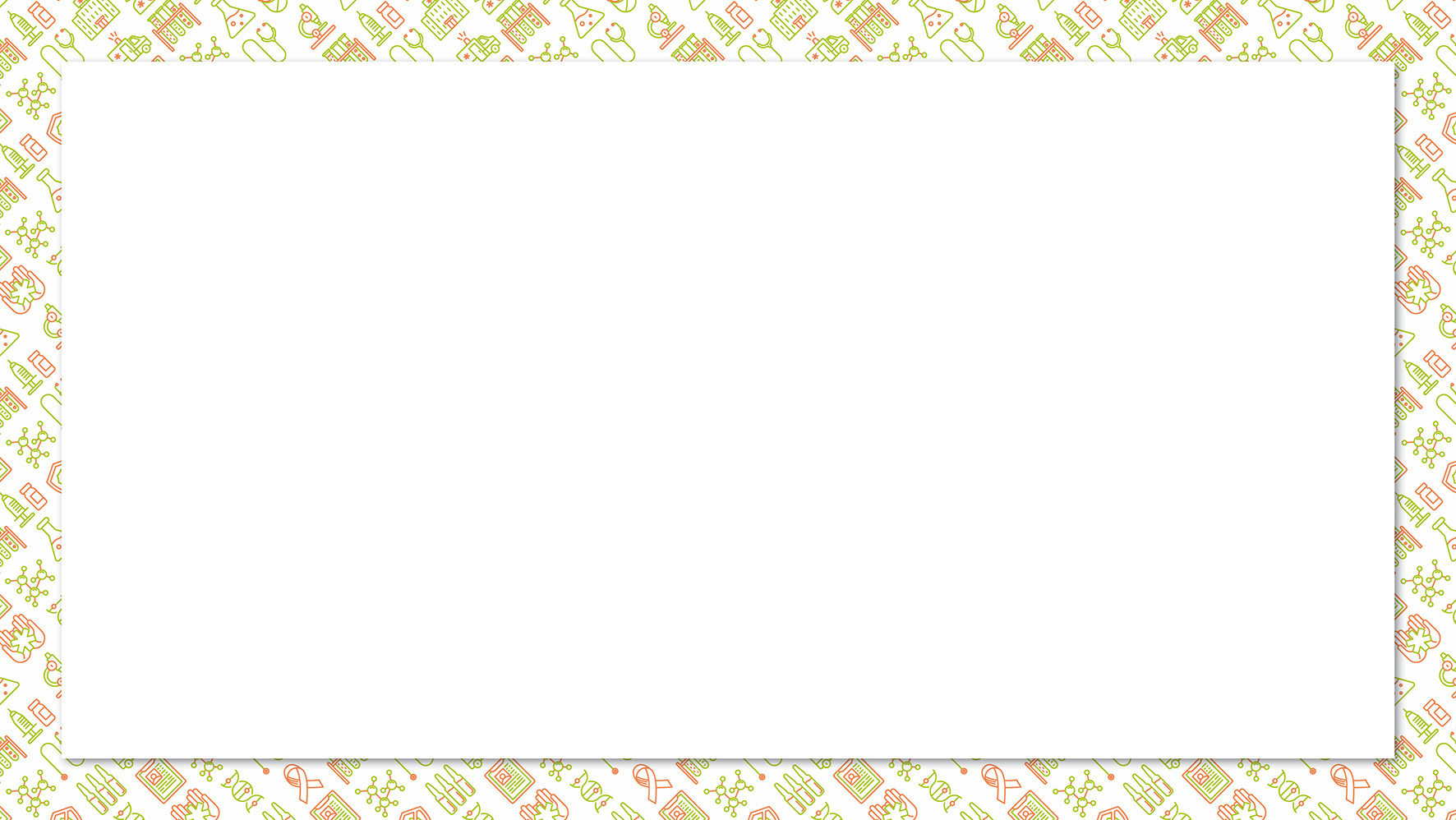 5. Ik neem de vaccinatie om weer leuke dingen 
te kunnen doen.
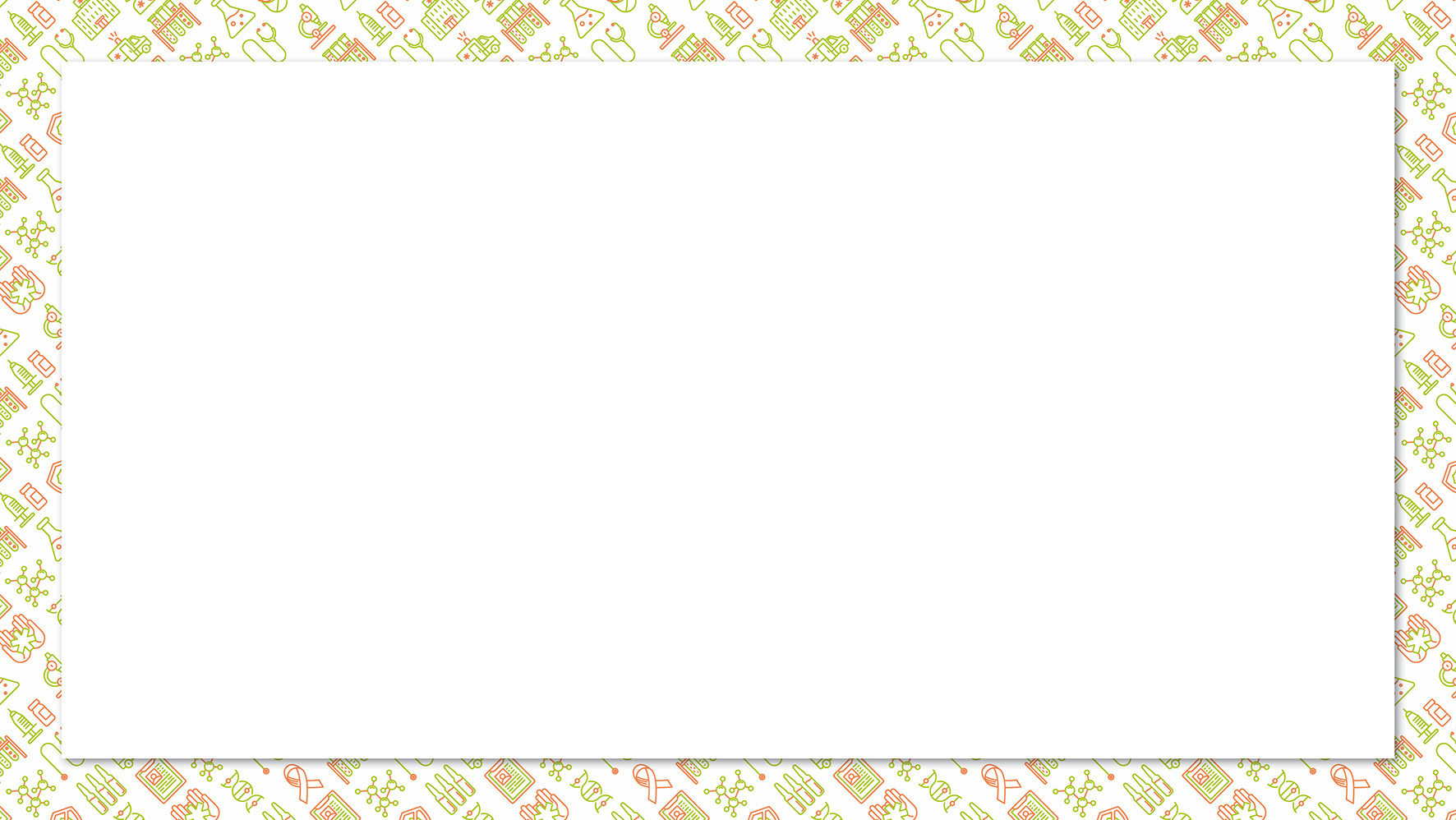 6. Mijn ouders bepalen of ik mij laat vaccineren.
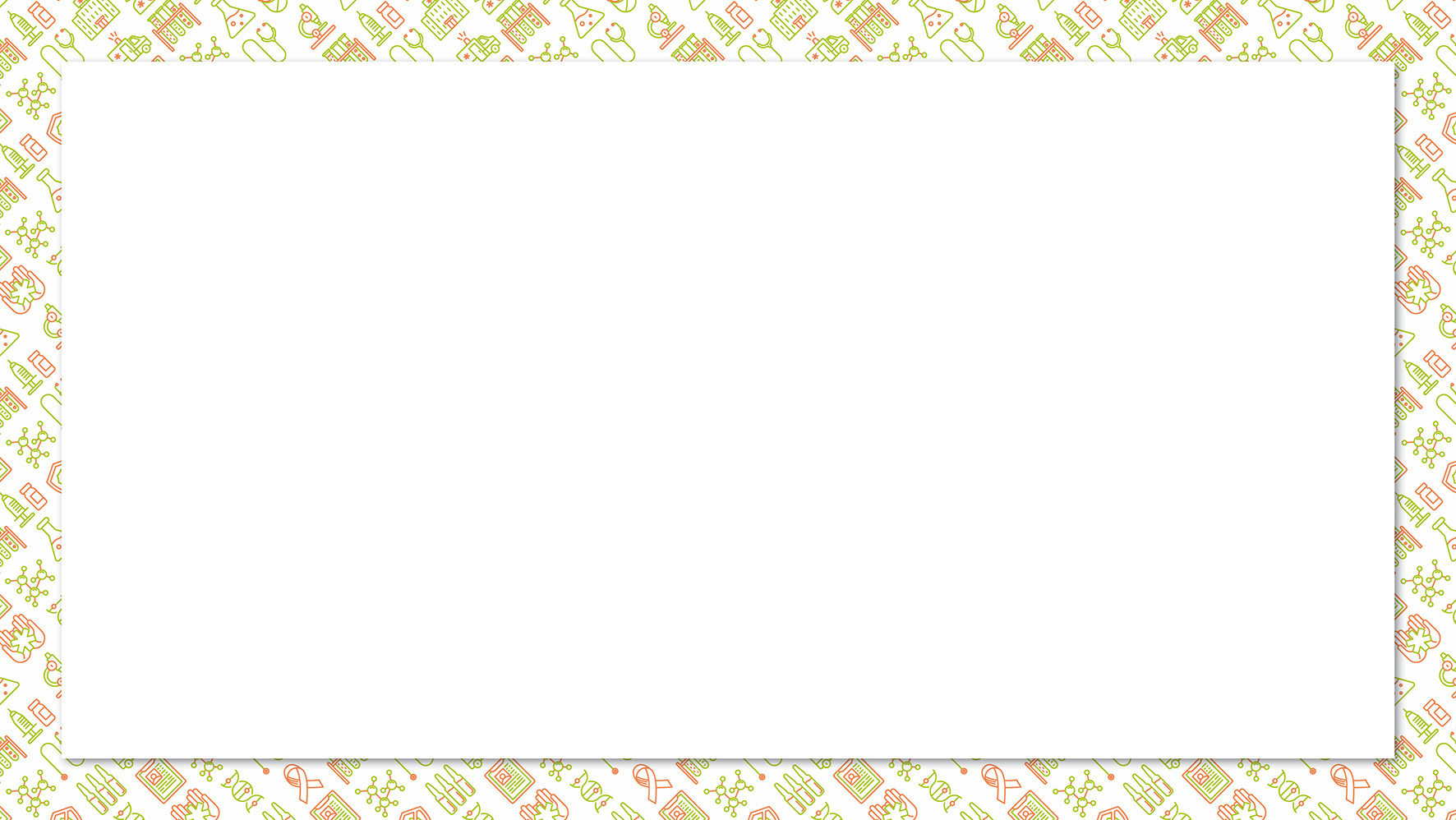 7. De vaccinaties zijn een experiment 
van de overheid.
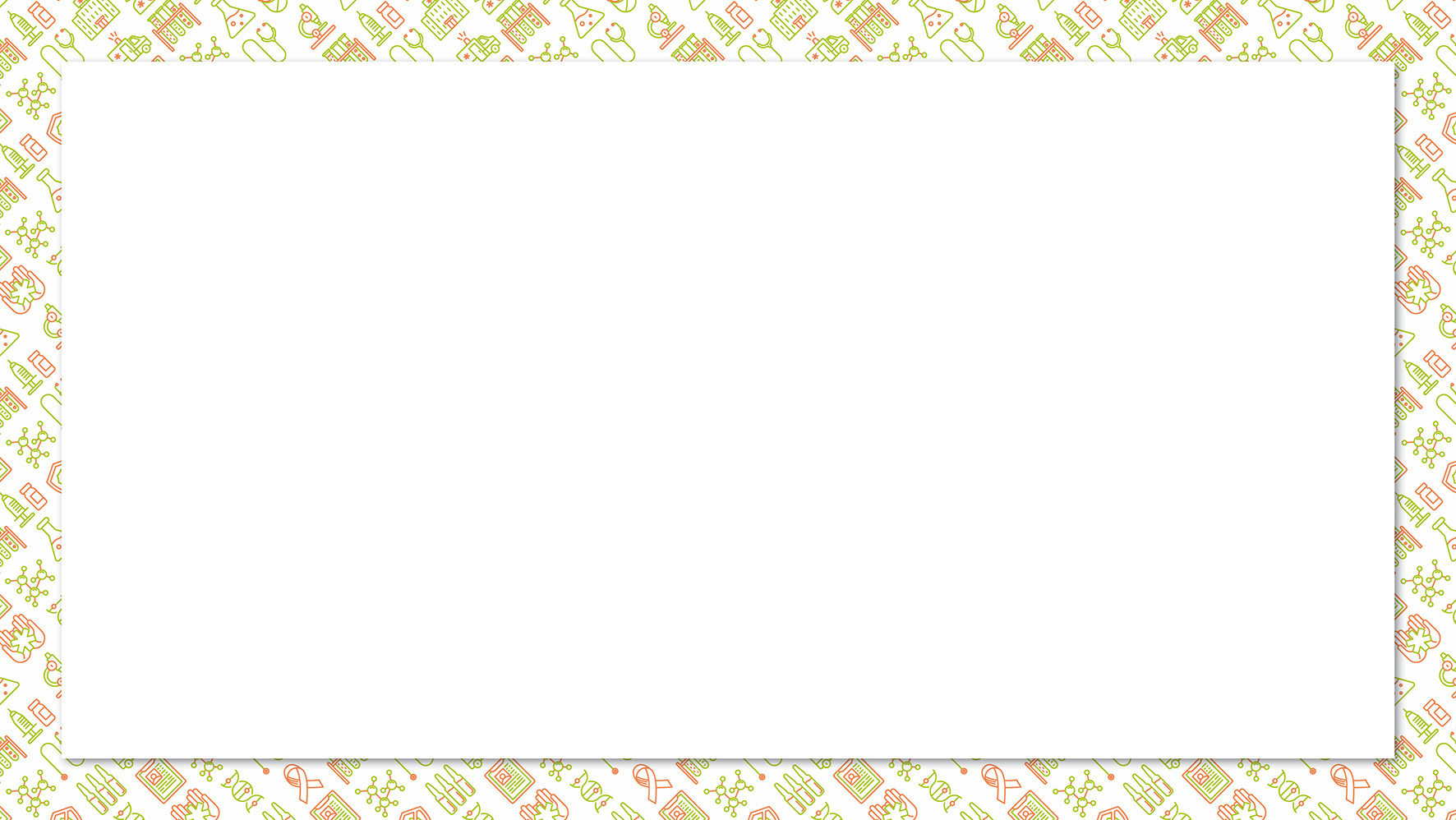 7. De vaccinaties zijn een experiment 
van de overheid.
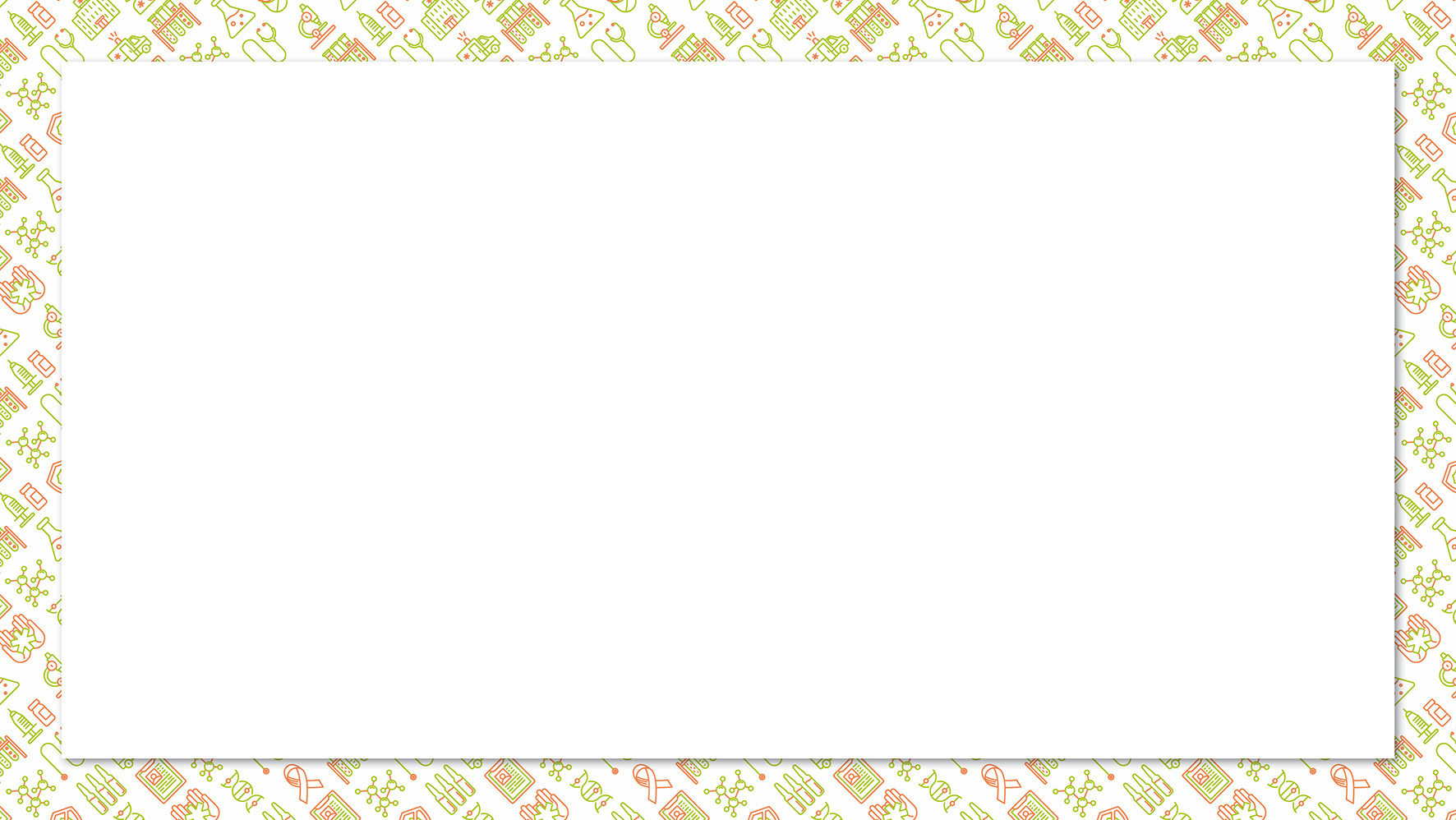 8. Mijn erfelijke eigenschappen veranderen door het mRNA-vaccin.
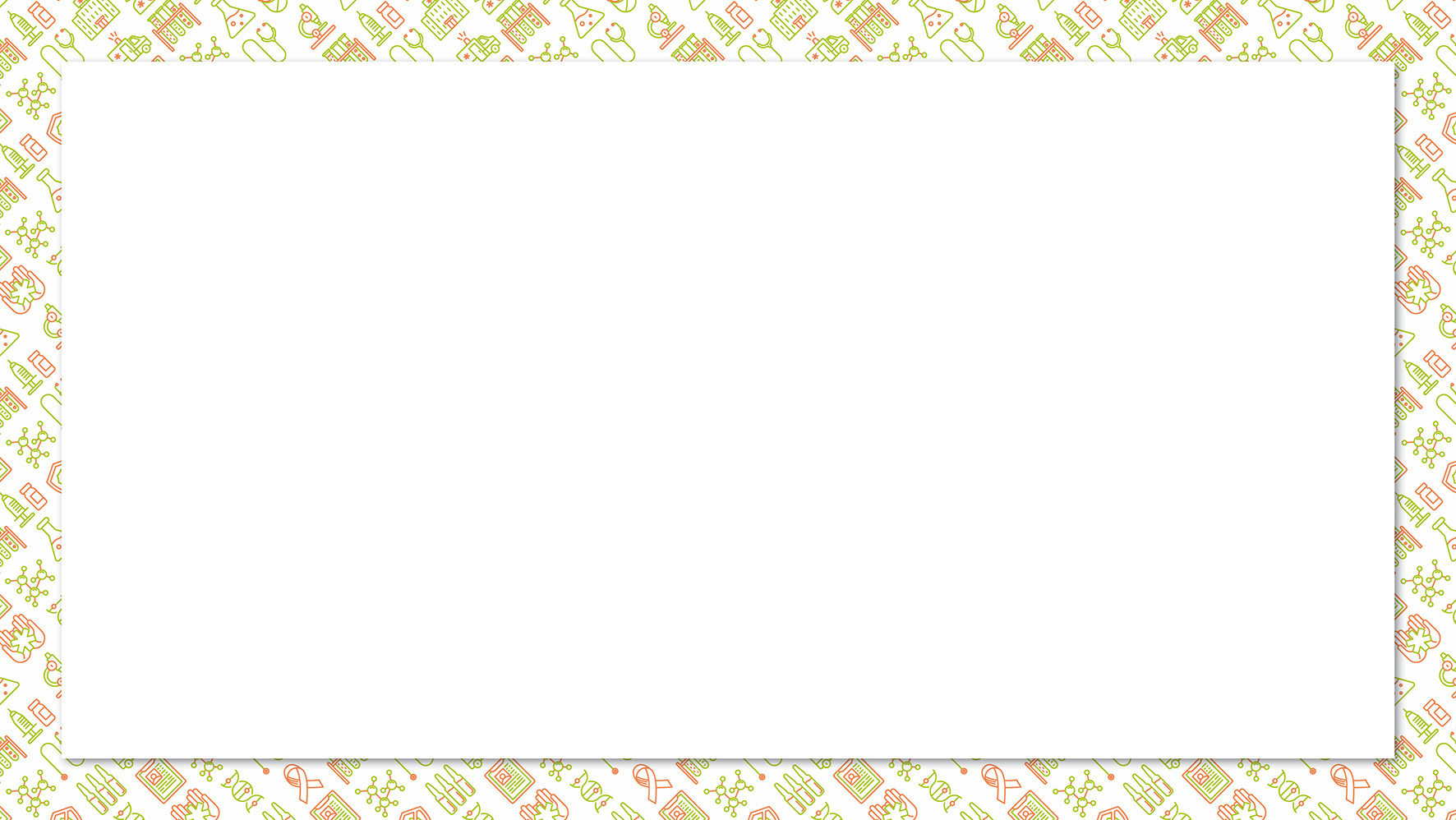 9. Als mijn favoriete influencer een prik neemt doe ik het ook.
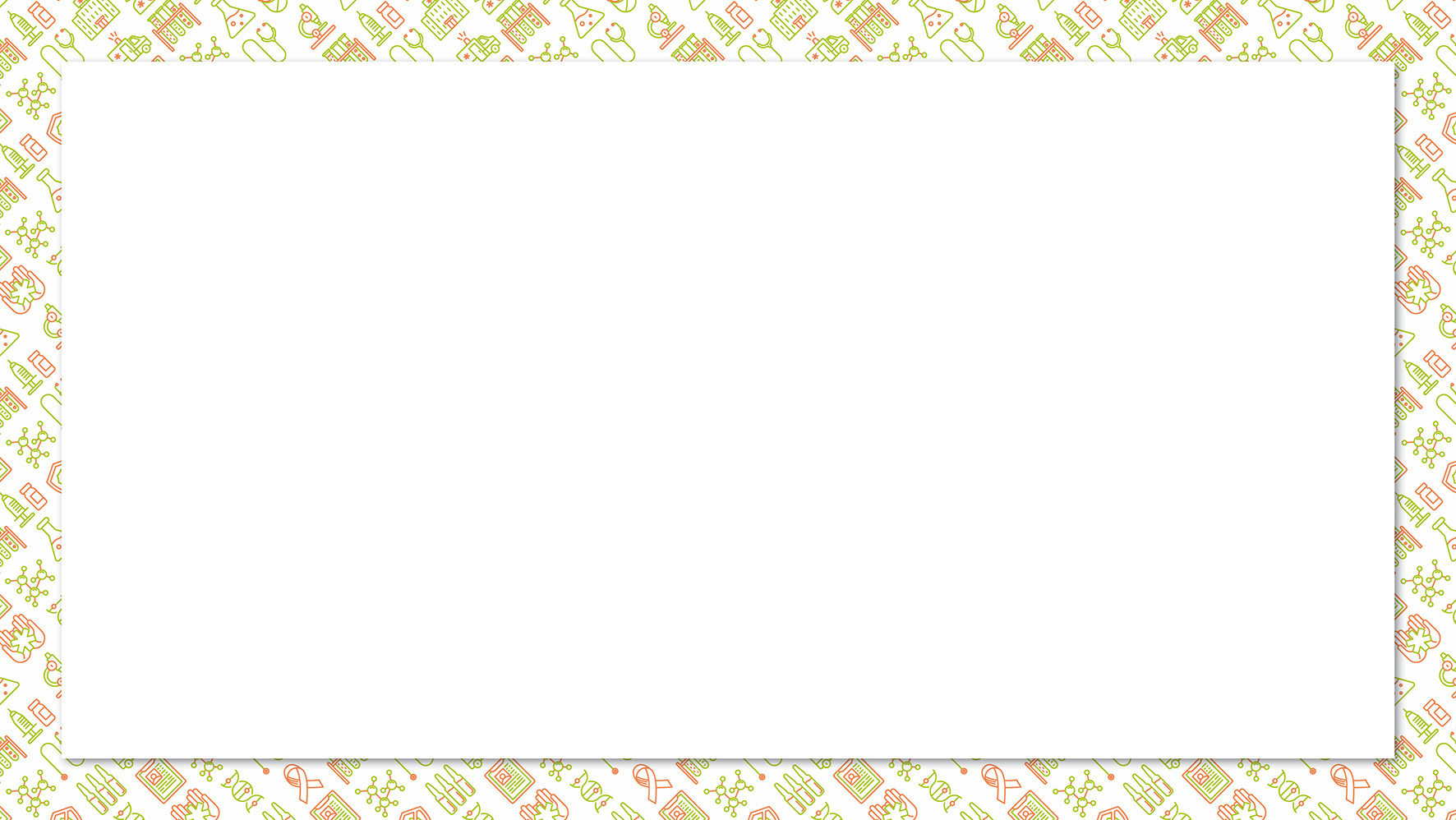 10. Ik laat mij alleen vaccineren voor mijzelf.
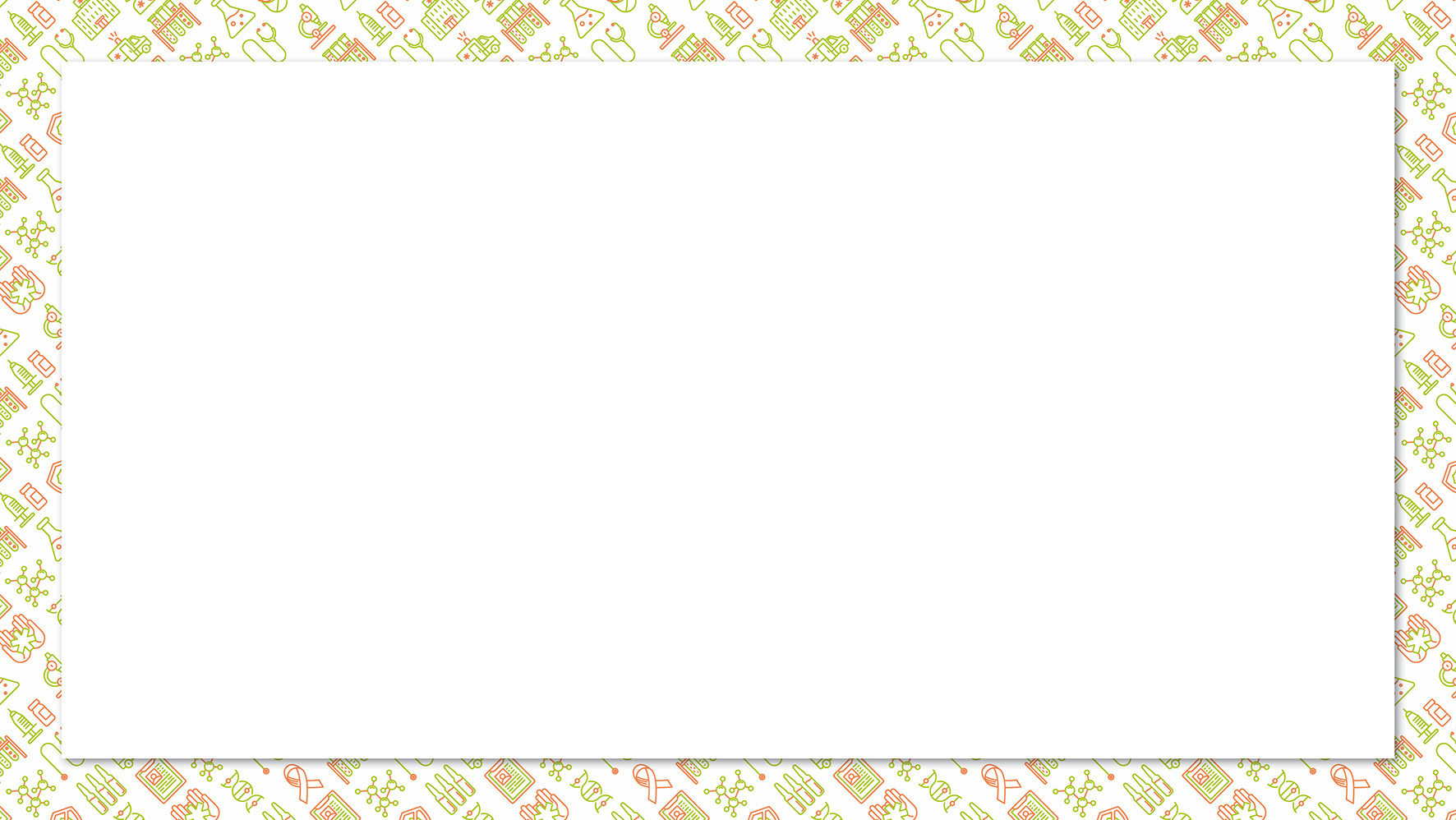 10. Ik laat mij alleen vaccineren voor mijzelf.
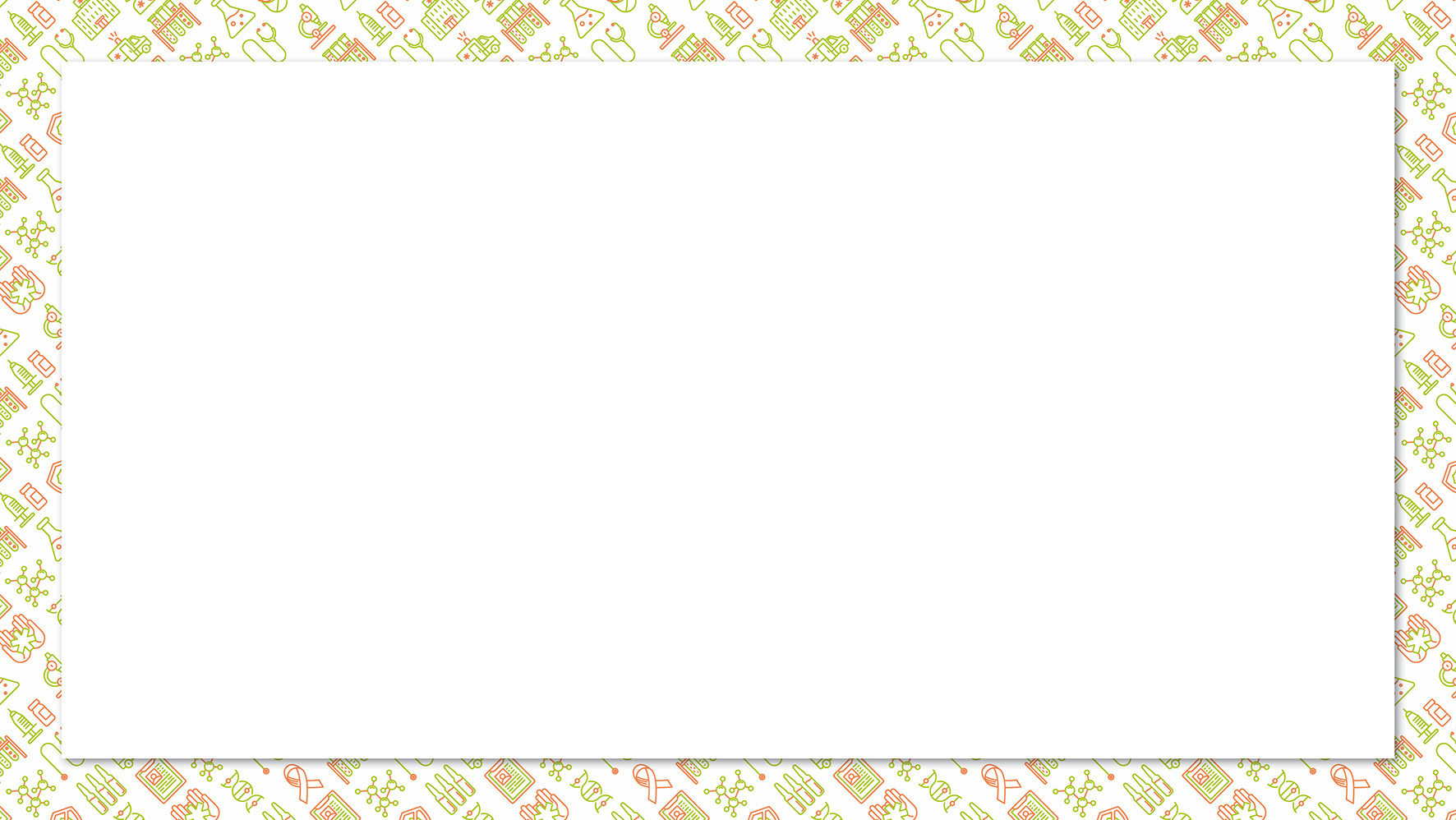 11. Pas als ik meer weet over vaccineren 
neem ik de prik.
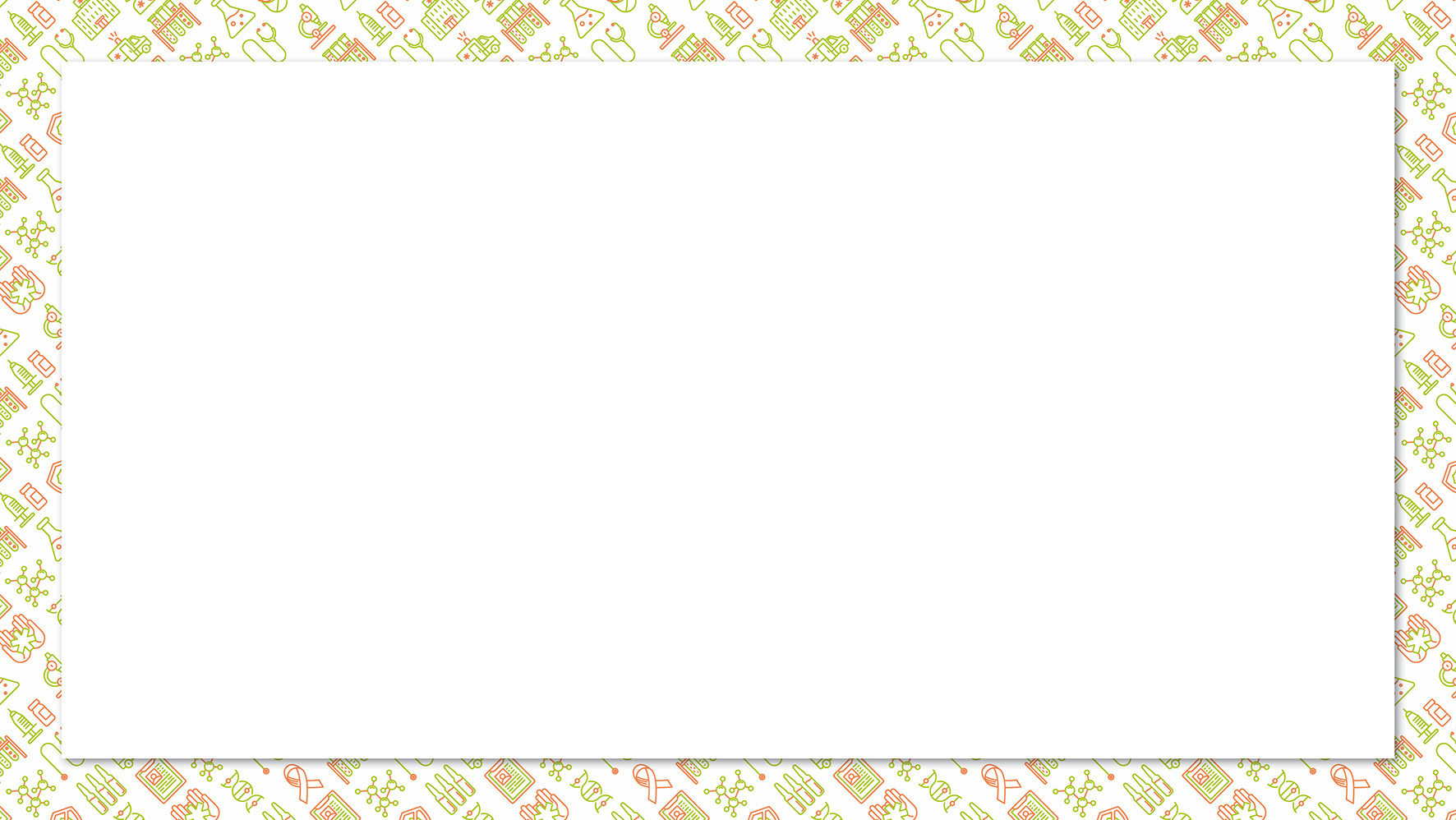 EINDE